Career Development Plan
1° livello.  Studenti e Dottorandi all’inizio del percorso di studi
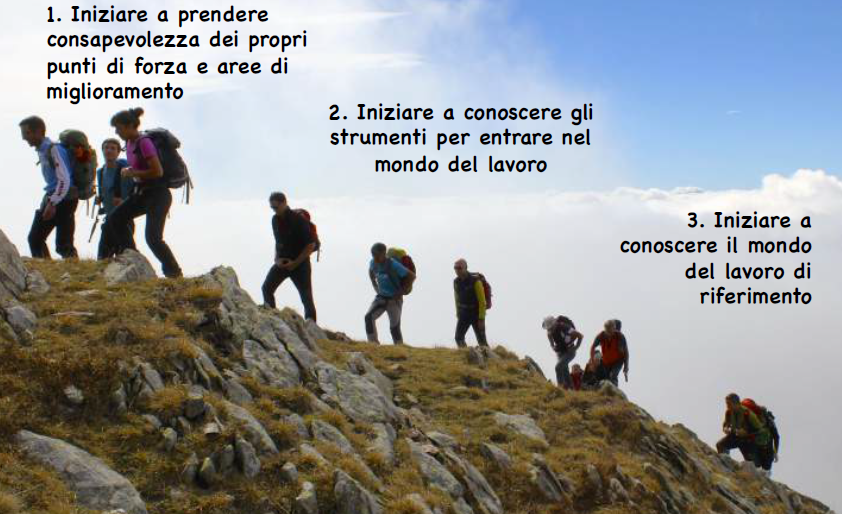 1. Inizia a conoscere i servizi per entrare nel mondo del lavoro
Scopri tutti i servizi e le iniziative che il Career Service ti mette a disposizione:
Vieni a trovarci presso il Punto Informativo di Piazza San Marco, 4
Controlla periodicamente le Iniziative di Job Placement che puoi trovare sulla pagina web del Career Service, sulla pagina Facebook e partecipa alle attività proposte
Partecipa ai Seminari di Orientamento al Lavoro che si tengono nel mese di Maggio per conoscere tutti i nostri servizi ed iniziare a pianificare la costruzione della tua carriera
Partecipa ai percorsi di Career Counseling e Life Designing per aumentare la consapevolezza dei tuoi interessi, valori professionali e di vita
2. Inizia a comporre il tuo CV
Partecipa al Laboratorio per la Ricerca Attiva del Lavoro per comprendere come si costruisce un CV, una lettera di motivazione e come si sostiene un colloquio di lavoro 
Chiedi un appuntamento per il servizio del CV Check per revisionare il tuo Curriculum Vitae
3. Inizia a conoscere il mondo del lavoro per capire cosa ti potrebbe interessare
Partecipa almeno ad una delle presentazioni aziendali che il Career Service organizza attraverso L’Impresa si presenta
Inizia a pensare ad una esperienza di stage curriculare
2° livello.  Studenti e Dottorandi che stanno terminando il percorso di studi.  Neolaureati e Dottori di Ricerca che vogliono inserirsi nel mondo del lavoro
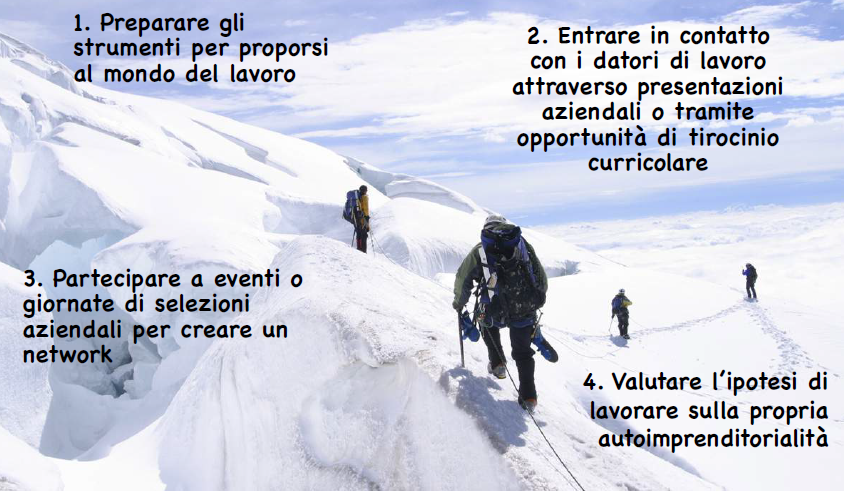 1. Preparati per proporti al mondo del lavoro
Partecipa alle iniziative di Career Counseling e Life Designing per aumentare la consapevolezza di sé, dei tuoi interessi, valori professionali e di vita
Ricorda di aggiornare periodicamente il tuo CV, prepara una Lettera di motivazione e crea o aggiorna il tuo profilo LinkedIn.
Allenati a sostenere i colloqui di selezione iscrivendoti al Laboratorio per la Ricerca Attiva del Lavoro e partecipando al servizio di Assessment Center per lavorare sulle tue competenze trasversali
Valuta la possibilità di realizzare un tuo Video CV attraverso l’apposito servizio
2. Inizia ad approfondire il mondo del lavoro per capire cosa ti potrebbe interessare
Pianifica con il referente del tirocinio del Cds.  uno stage curriculare, individuando l’azienda e progettando attività e obiettivi dell’esperienza
Controlla le opportunità di stage e lavoro aggiornate sulla Vetrina delle Offerte di Lavoro
Controlla periodicamente le iniziative di presentazione aziendali o di selezione (L’Impresa Si Presenta e Career Lab) 
Partecipa al Career Day che si tiene ogni anno nel mese di Settembre
3. Valuta l’ipotesi di lavorare sulla costruzione di imprenditorialità
Se sei interessato ad avviare una tua attività imprenditoriale:
Partecipa al servizio di Intrapreneurial Self-Capital Training per promuovere lo sviluppo di caratteristiche imprenditive
Segui uno dei cicli di incontri della Palestra di Intraprendenza per lavorare sulle tue abilità imprenditoriali
Se vorrai proseguire nel percorso, consulta le iniziative di Impresa Campus per trasformare la tua idea in un progetto di impresa